Open Smart Grid Reference Model TC
Widespread Industry Challenges
“Utilities need to prepare for an onslaught of data – as other industries have done.  The challenge of upgrading IT systems accordingly is one of the reasons the Smart Grid is in its infancy”  -  Electric Power Research Institute

“Moving beyond the initial development stages is proving to be a challenge for utilities.  There is an increased emphasis on architecture in the planning process as utilities transform their existing information systems and business operations as they implement the Smart Grid” –NIST Smart Grid Advisory Committee

“AMI, CIS and OMS integration ease are issues when it comes to satisfaction ratings with current MDM solutions” – Sierra Energy Group, Preparing for the Meter Data Deluge
Copyright 2011BRIDGE Energy Group, Inc.
Open SGRM
What is it? 
A Smart Grid Reference Model and Blueprint for Utilities to execute Smart Grid initiatives
What will it provide?
Blueprint: 
Approach to Assessment of Current State
Definition of Understanding of Business Needs
Define Challenges
Smart Grid Reference Model:
Identify Future State through a Smart Grid Reference Model
Description of Services in the model
How can it be used?
Utilities can leverage the blueprint and reference model to develop their roadmap
Vendors can leverage the Reference Model to develop open and interoperable products & Solutions
Copyright 2010 BRIDGE Energy Group, Inc.
3
Open SGRM – How does it relate to existing work
Leverages all previous work
E.g. Conceptual Architecture, P2030
GWAC Stack etc.
Leverages any and all standards
PAP standards
Interoperability
CIM etc.
Leverages IT standards
SOA
ESB etc.
Copyright 2010 BRIDGE Energy Group, Inc.
4
The Integration Challenges
3. Ripple Effect
1. The Accidental Architecture
2. P2P Interfaces
1. Accidental Architecture
2. Point to Point
3. Complex
4. Proprietary Interfaces
5. Ripple Effect
6. MDM Transaction Volume
7. Need for Real-time Data
8. End to End Integration 
9. Security Issues 
10. Integrate Distributed Generation
11. Integrate PHEVs
12. Settlement & Billing
5. COE: Technical Design Reviews, Workshops, Implementation, End to End Testing
2. ASSESS
4a. DESIGN– Open SG Reference Architecture
4b. DESIGN– Integration Architecture
1. REVIEW
3. STRATEGY & ROADMAP
Tony Giroti
5
COURTESY: A Utility. Name Intentionally Withheld
8/19/2010
How to Measure the Challenges
The Integration Complexity Challenge
With P2P architecture, the integration complexity will increase over time. 
Integration complexity for every organization is different and provides an indication of (a) the scope (investment required) and (b) if a strategic approach to integration is needed. 
Utilities need a tool to determine if a strategic integration architecture is needed.
BRIDGE Index 







Third party tools
CMU
SEI
GWAC  Interoperability Context-Setting Framework
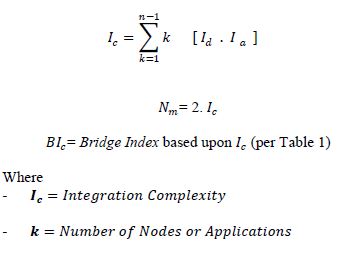 Copyright 2010 BRIDGE Energy Group, Inc.
6
Integration Issues mapped to DOE and NIST’s GWAC Stack
Copyright 2010 BRIDGE Energy Group, Inc.
7
Remote Connect / Disconnect
Outage Detection
Self Healing Grid
Advance Billing
Others
SG & DR Applications
Command & Control
OA&M
Admin Interface
Reporting, Analytics & BI
Portal
Secure i ty

Archi tecture
Business Architecture
Compl  I ance

Archi tecture
Reporting Architecture
Service / Process Orchestration
Business Services
Enterprise Services
Workflow / Human Tasks
Reporting Tool
Application Architecture
Domain Specific Data Marts
Development SDK
Data Mart
Data Mart
Transaction Processing -OLTP
Common Services
Real-Time Architecture
Real-Time Integration Architecture
Extraction Transformation  & Load
Cross Cutting Modules
B2B Integra-tion Modules
Application Integ Modules
Customer / HAN Modules
Service Oriented Architecture (SOA)
ETL Architecture
Technical Services
Loosely Coupled Architecture
Canonical Data Model
Event Driven Architecture
ETL Tool
SOA Tool or Capability
Registry
CEP
Routing
Transformation
ESB, Transport & Messaging
Real-Time Integration Architecture
Data Warehouse
Data Architecture
Semantic Data Model
Master Data Management
Meta Data
Star/Snowflake Data Warehouse
Database
Source DBs
Infrastructure Architecture
Data Warehouse Infrastructure
Hardware, OS, Virtualization
Open Smart Grid Reference Architecture
Smart Grid  

Applications
Example:
CIM to  
Multi Speak
- Service Oriented Architecture	
- Real Time Architecture
- Loosely Coupled Architecture
- Complex Event Processing
- Centralized versus Federated Model
- Enterprise Data Warehouse
5. COE: Technical Design Reviews, Workshops, Implementation, End to End Testing
2. ASSESS
4a. DESIGN– Open SG Reference Architecture
4b. DESIGN– Integration Architecture
1. REVIEW
3. STRATEGY & ROADMAP
8
Tony Giroti
8/19/2010
The Case for OpenSGRM
Solution
The OpenSGRM TC will draw together a common set of services and interactions in the electric power supply information chain, based on industry examples and available industry-wide open models, and publish an open Smart Grid Reference Model to fulfill that need, by providing guidance to implementers in various information chain roles on how to:
Quantify the technical complexity,
Identify the business need
 Encapsulate and widely reuse commonly-recurring data services and functions.
Problem
Traditionally, general models or "on-ramps" for the gradual implementation of systems are offered by large analyst or service integrator consultancies.  

Many existing and new market participants may instead elect a self-designed, "DIY" approach, which may be made significantly easier by freely-available, general exemplar service models and design principles consistent with the higher-level SGIP architectures.
Copyright 2010 BRIDGE Energy Group, Inc.
9
Outputs
Means to understand the complexity of the IT ecosystem and Smart Grid maturity model
Understanding of what the business needs are
Mechanism or tool set to measure complexity of the ecosystem
Development of a reference model for a utility
 The components needed to achieve that objective
Granular definition of components down to a service level
Common services
How can it be used?
Utilities can leverage the blueprint and reference model to develop their roadmap
Vendors can leverage the Reference Model to develop open and interoperable products & Solutions
Copyright 2010 BRIDGE Energy Group, Inc.
10
Scope of the OpenSGRM TC
The committee will develop an open, freely-usable Open Smart Grid Reference Model (RM), and supporting information, for information transactions by parties in the information chain for energy generation, control, transmission, distribution, and consumption.
Copyright 2010 BRIDGE Energy Group, Inc.
11
TC Deliverables
12-18 months from the TC’s first meetingAn Open SmartGrid Reference Model base document, as its first output, which will describe an archetypal message and data structure that encompasses relevant information systems and transactions in electrical energy markets. The committee intends that this base document will become an OASIS Standard.
6 months after the completion of deliverable #1A profile and/or reference architecture for web services implementation of the reference model.
Copyright 2010 BRIDGE Energy Group, Inc.
12
Time Commitment
Date & time of first meetingThe first meeting of the TC will be held approximately 3 weeks after the official call for participation during the first week of November. 
Ongoing meeting scheduleTo be decided by the committee.   Biweekly or monthly teleconferences and the occasional (semi-annual) face to face work session may be appropriate.
Copyright 2010 BRIDGE Energy Group, Inc.
13